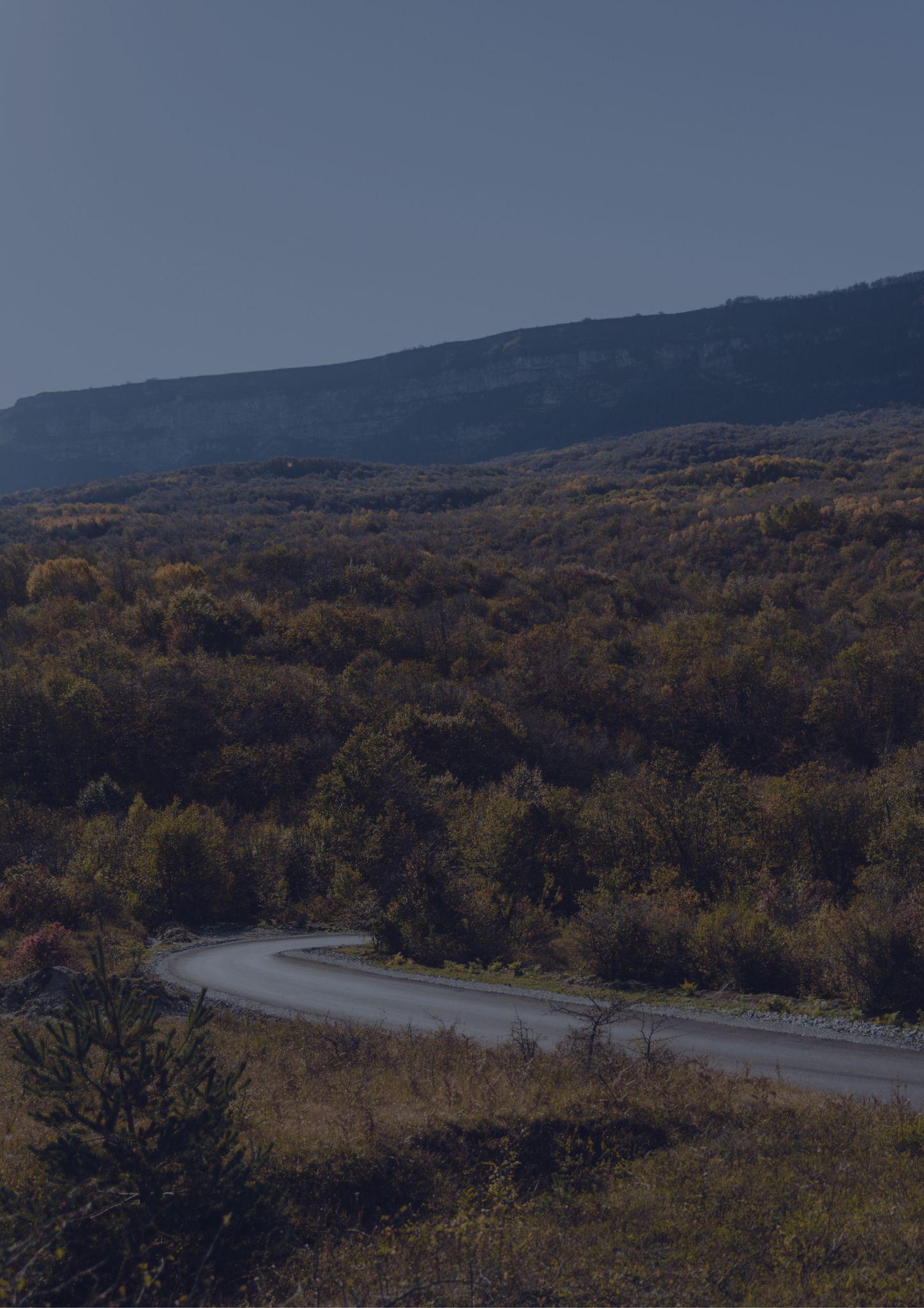 North Carolina
Travel bucket list
Great Smoky Mountains Park
North Carolina Aquariums
Biltmore Estate
Outer Banks
North Carolina Battleship
William B. Umstead Park
Museum of Natural Sciences
Pullen Park
North Carolina Zoo
Marbles Kids Museum
Blue Ridge Parkway
Dead Broke Farm
Wright Brothers Memorial
Cape Hatteras
Chimney Rock State Park
Grandfather Mountain
NASCAR Hall of Fame
Billy Graham Library
Discovery Place
Pisgah National Forest
Morehead Planetarium
North Carolina State Capitol
Linville Gorge and Falls
Carowinds
Carolina Beach State Park
North Carolina Zoo